=
(adj.) not typical; not conforming 
to the type; irregular; abnormal
atypical
Two atypical cells:
PREFIX = a – (not, without, lacking)
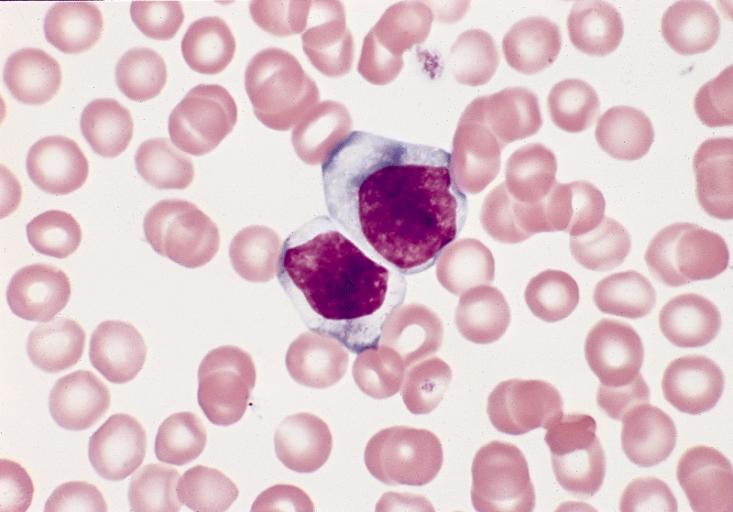 Turn and talk:  What is one thing that is atypical about you or your family?
Atypical play:
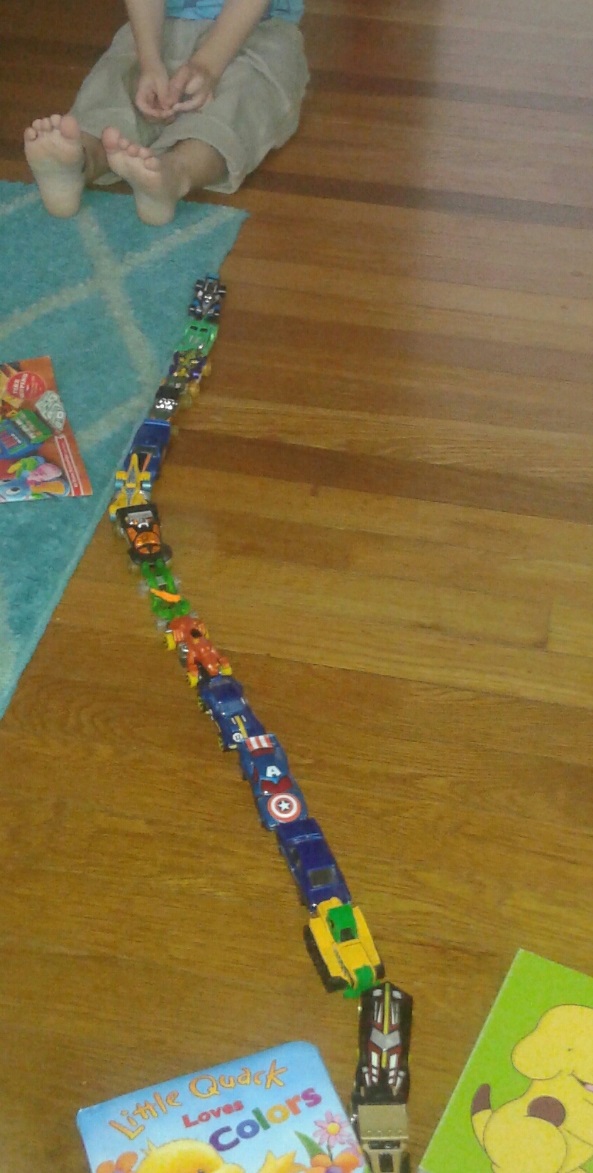 An atypical house:
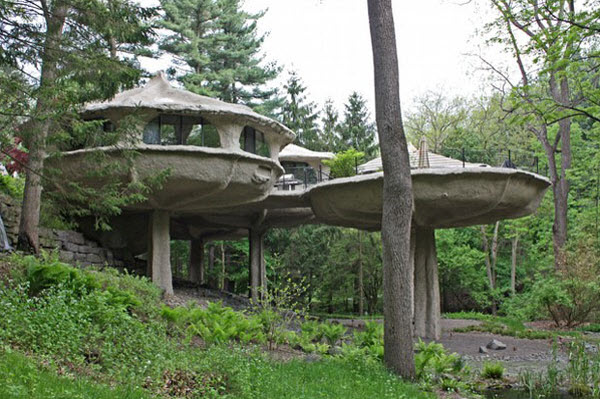 Atypical beauty:
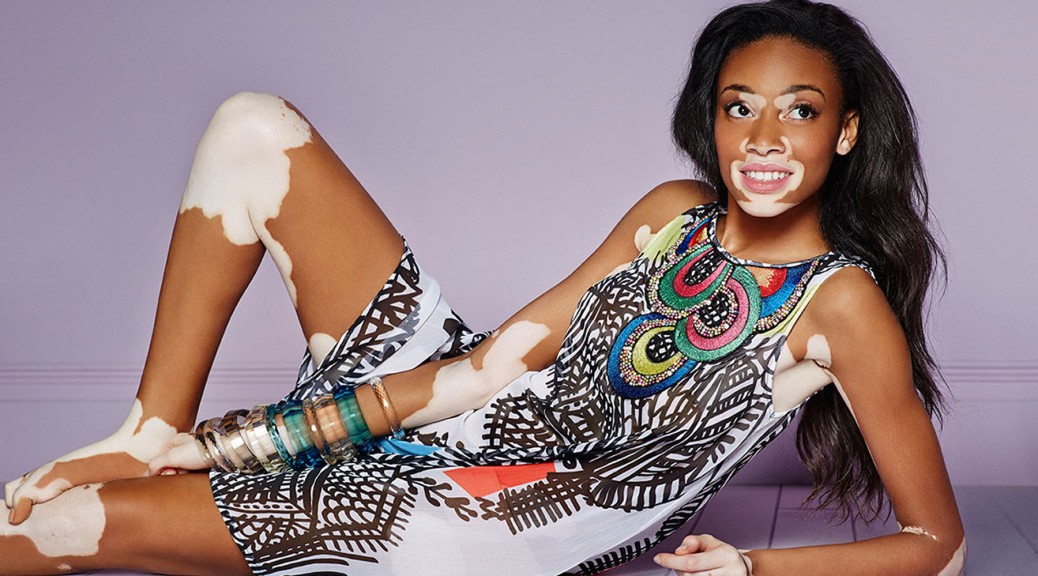